ACTRIS Virtual Research Environment
Lise Eder Murberg, ATMOS, NILU
[Speaker Notes: Welcome to General In-Situ Data Submission Procedures.]
What is a VRE - Virtual Research Environment?
Online environment helping researches collaborate and perform data-driven research. 
Features usually include: 
Collaboration support (web forums and wikis) 
Document hosting: Examples etc.
Discipline-specific tools: Data analysis, Visualization etc. 
Teaching tools: Presentations, Slides, Videos etc. 
Does not require the user to setup anything or download any inputs! 
Example: The user is not required to download python itself or any python packages, this is already available on the VRE.
[Speaker Notes: Virtuelt forskningsmiljø 

Virtual Research Environment (VRE) incorporating a collection of tools for interactive computing and sharing of computational ideas.

A Virtual Research Environment (VRE) offers a collaborative environment to perform data-driven research. Gone are the days when you had to download all inputs to process them on a slow, memory-lacking desktop computer! Instead, do your work with ample data and the latest versions of the software tools on performant hardware in the cloud. The data can be shared and users can return to run similar processes again on different data.

A virtual research environment (VRE) or virtual laboratory is an online system helping researchers collaborate. Features usually include collaboration support (Web forums and wikis), document hosting, and some discipline-specific tools, such as data analysis, visualisation, or simulation management. In some instances, publication management, and teaching tools such as presentations and slides may be included. VREs have become important in fields where research is primarily carried out in teams which span institutions and even countries: the ability to easily share information and research results is valuable.]
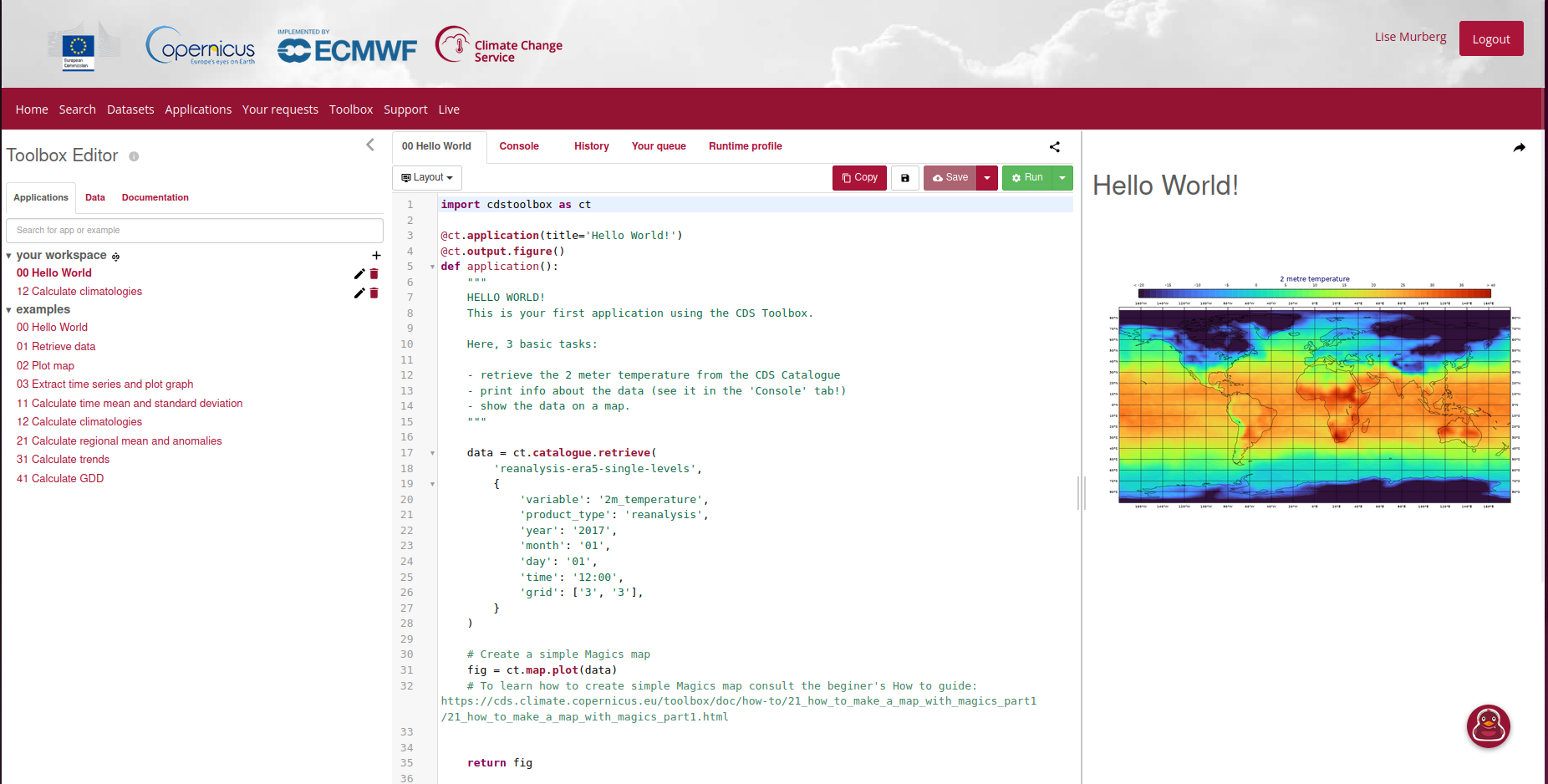 Inspiration
Climate Data Store – Toolbox editor
Integrated into webpage
Easy and short examples
Your own workspace easily distinguishable from examples
cdstoolbox (does not work remotely)
ICOS Jupyter Hub 
More extensive examples stored in a git-repo
Known and readily used JupyterLab/jupyter notebook layout 
Collaborative service with possibility to share notebooks and data between users.
Python library: icoscp (works remotely)
Both
Good documentation.
Python programming language
Login (SSO)
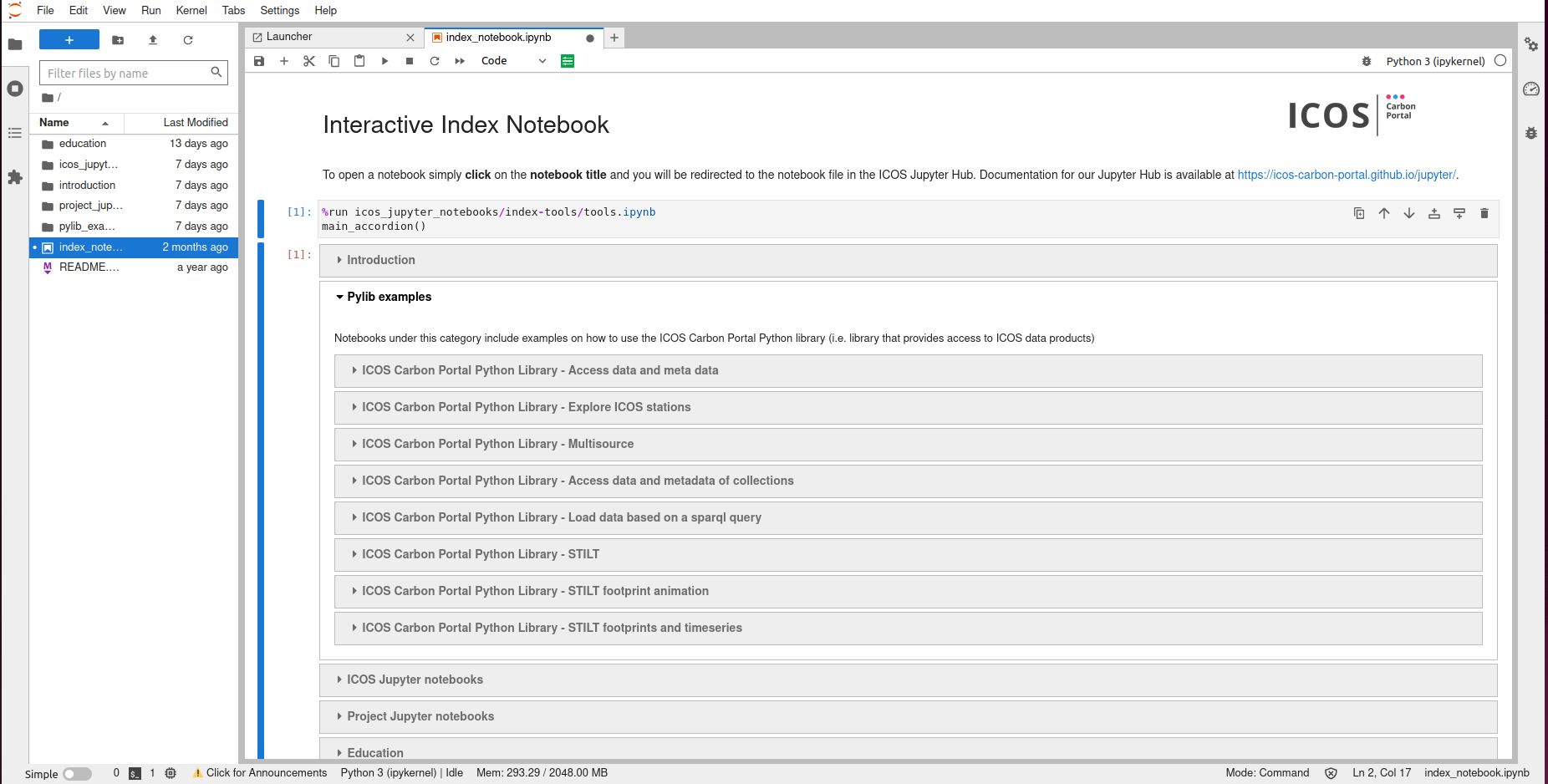 [Speaker Notes: To be checked out: SeaDataCloud VRE (beta)
https://www.seadatanet.org/Software/VRE]
Inspiration
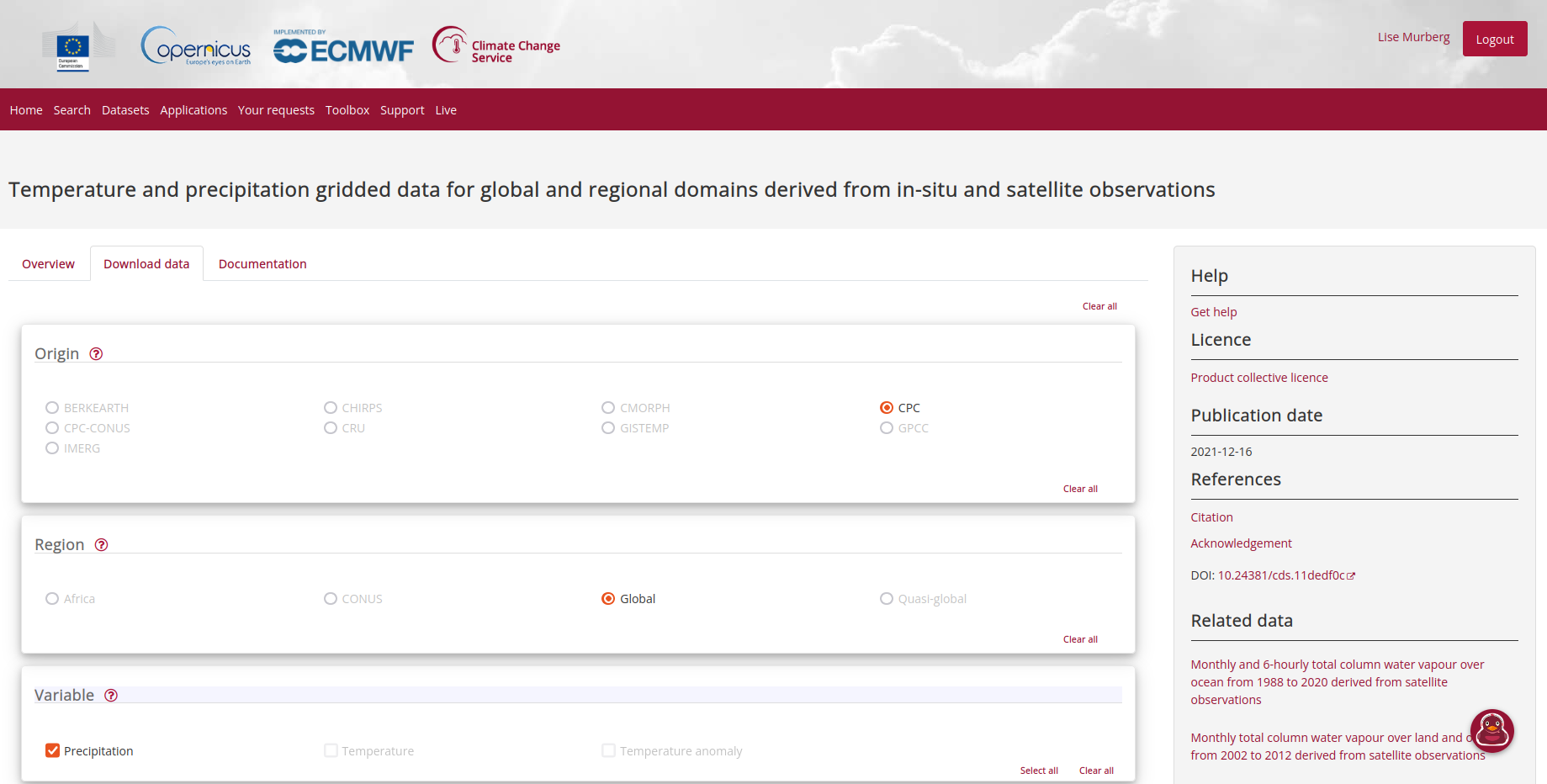 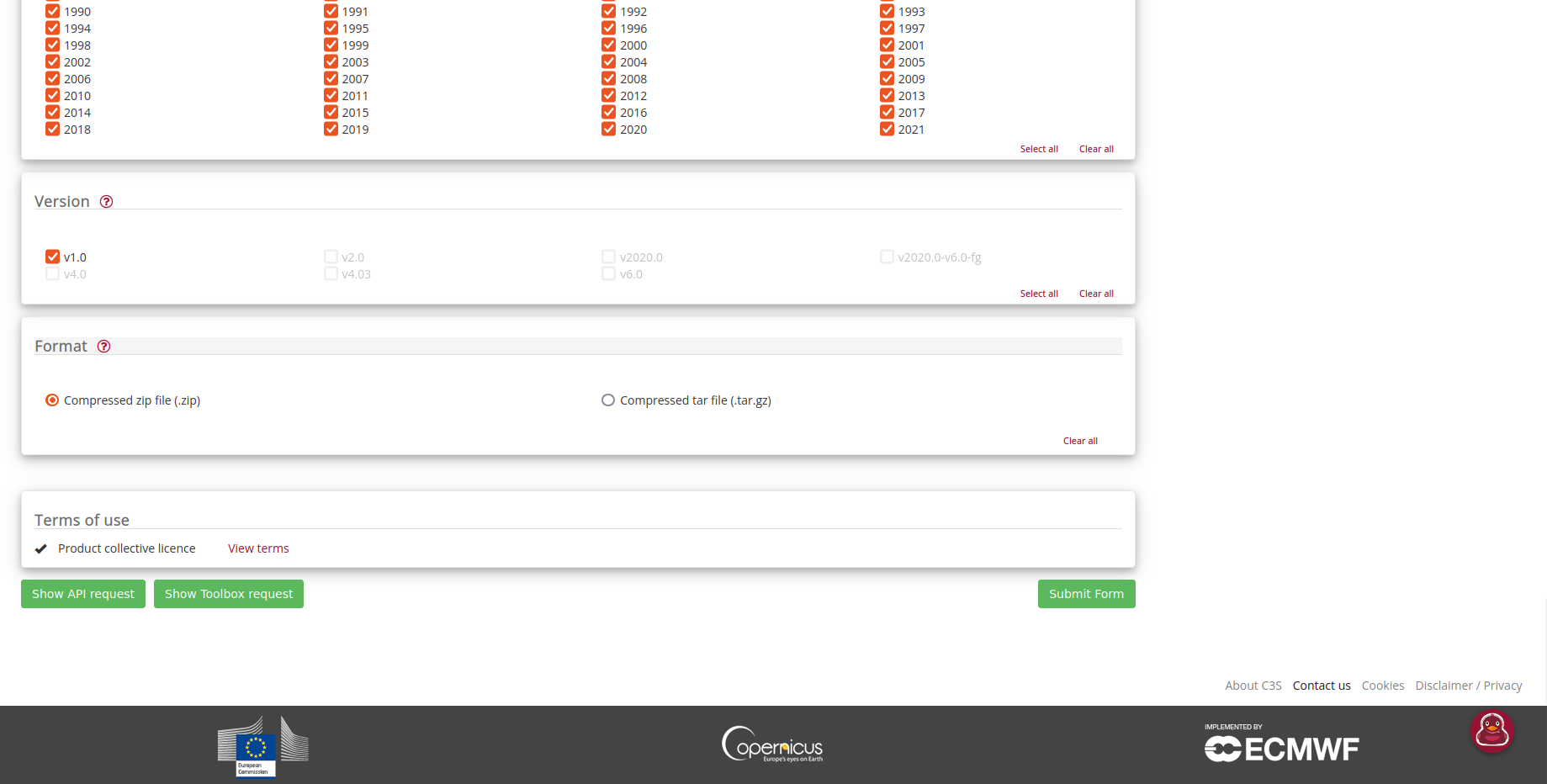 Data download at Climate Data Store have code snippets that work in their VRE solution.
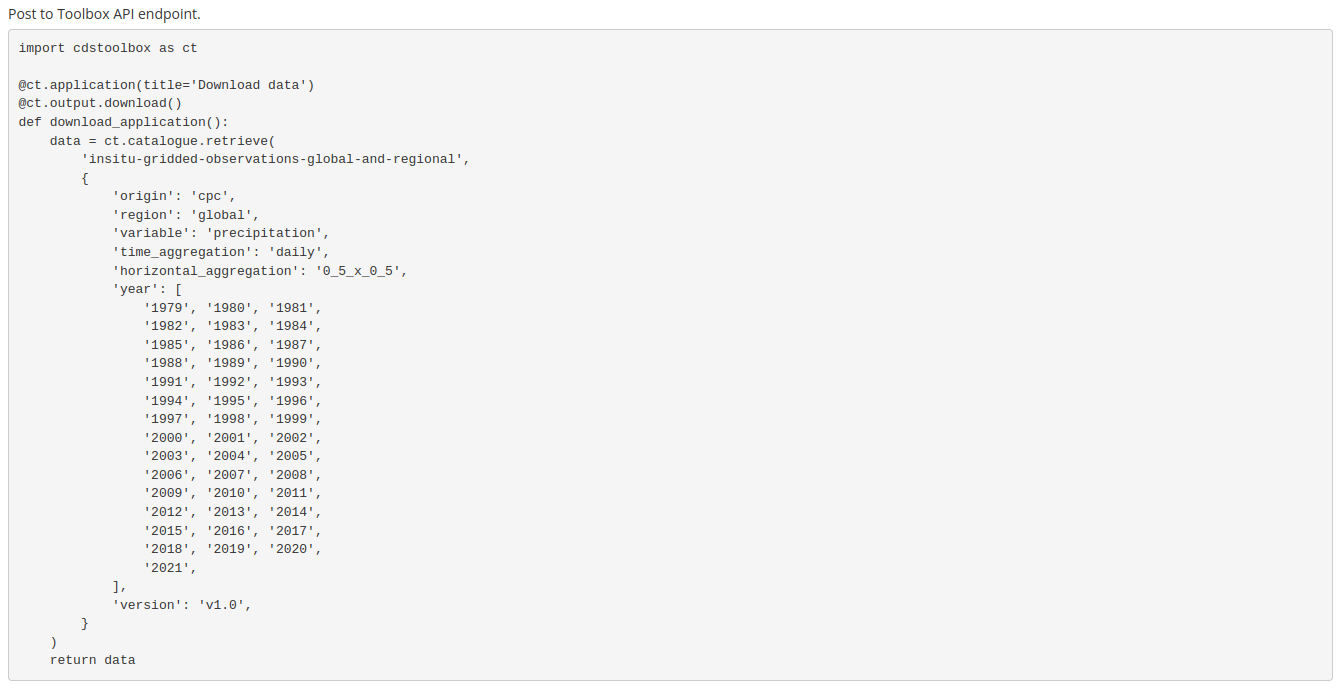 [Speaker Notes: To be checked out: SeaDataCloud VRE (beta)
https://www.seadatanet.org/Software/VRE]
Requirements
Login for use (SSO)
Examples by admin, opens as original files each time.
User workspace to create and edit files as one wish
Save and store user created files (storage restrictions?)
Many users 

Extra/Later: 
Code-examples integrated with web-portal 
Share/collaborate between users
Work progress and current development setup
Before this: Testing of a paid solution -> Deepnote. Local examples without VRE for METno/CICERO and ultra-fine particles widget for EOSC future.

The Littlest JupyterHub (TLJH) https://tljh.jupyter.org/en/latest/ 
It is designed to be a more lightweight and maintainable solution for use-cases where size, scalability, and cost-savings are not a huge concern. (1-100 users)
Gitlab repository for examples https://git.nilu.no/actris/jupyter-hub
Using nbgitpuller to pull workspace:  https://nbgitpuller.readthedocs.io/en/latest/link.html 
Merging behavior: https://nbgitpuller.readthedocs.io/en/latest/topic/automatic-merging.html 
Creation of test users. 

Future work: Continuing making examples, elevate the examples, investigate creating a python package or extending the ebas-io package (with licence), online workshop(?) after summer, Testing a more extensive setup of JupyterHub that will work in production as well.
Demonstration
DEMO

Test users for each unit

    Git-repository:
https://git.nilu.no/actris/jupyter-hub
[Speaker Notes: Background: JupyterHub (username: global_test, password: ), git-repository]
Backup slides
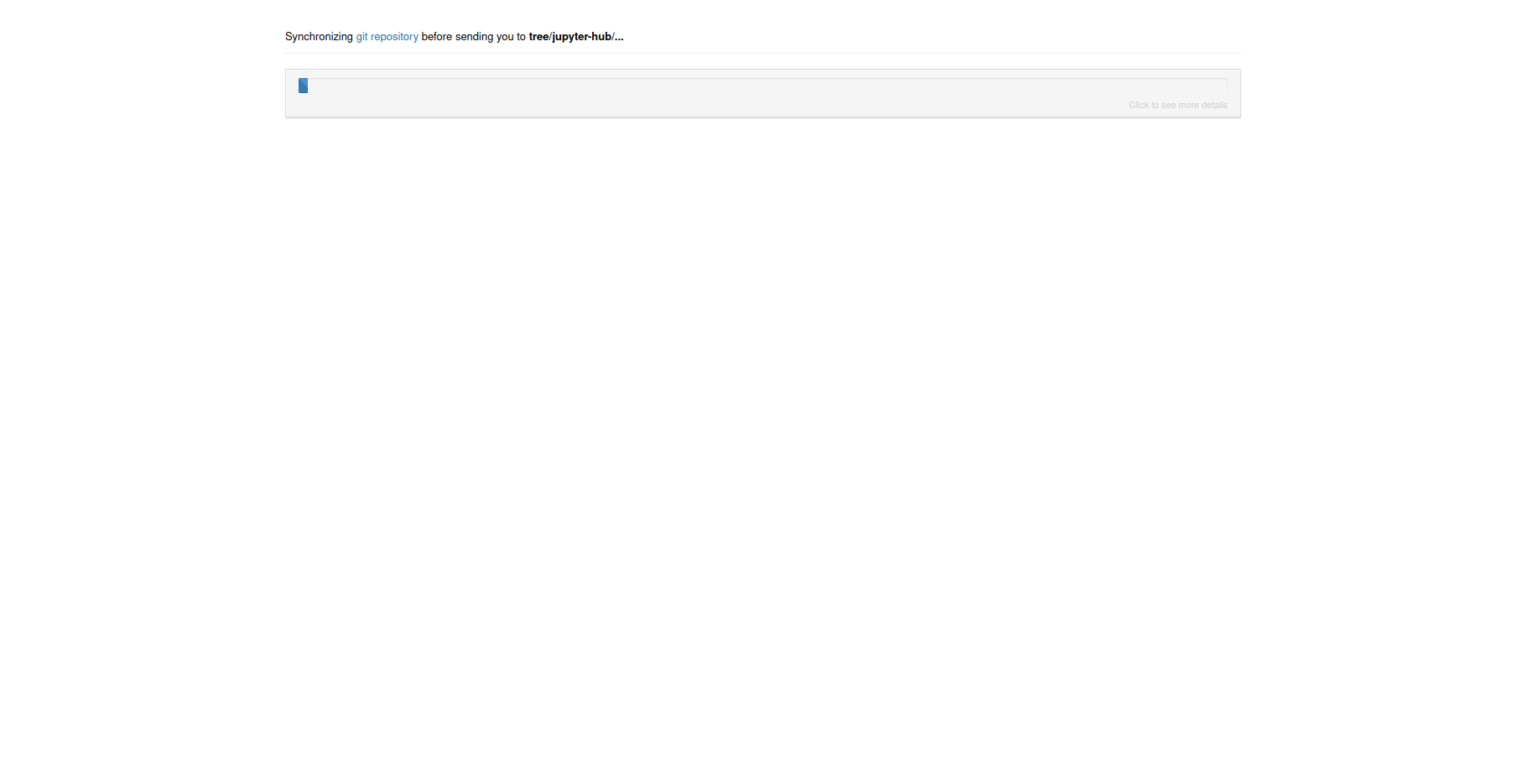 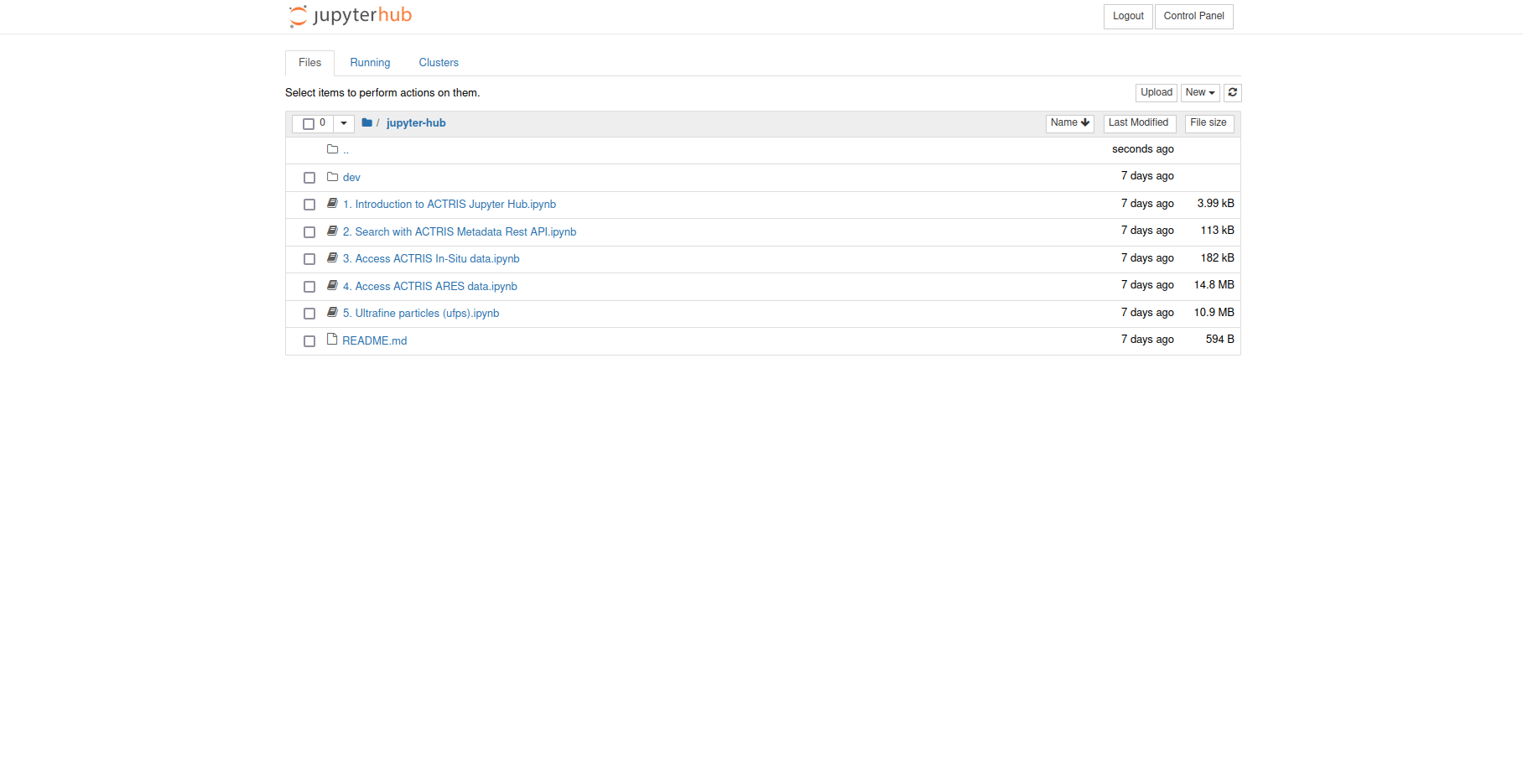 Can be opened with JupyterLab as well
Introduction to ACTRIS Jupyter Hub
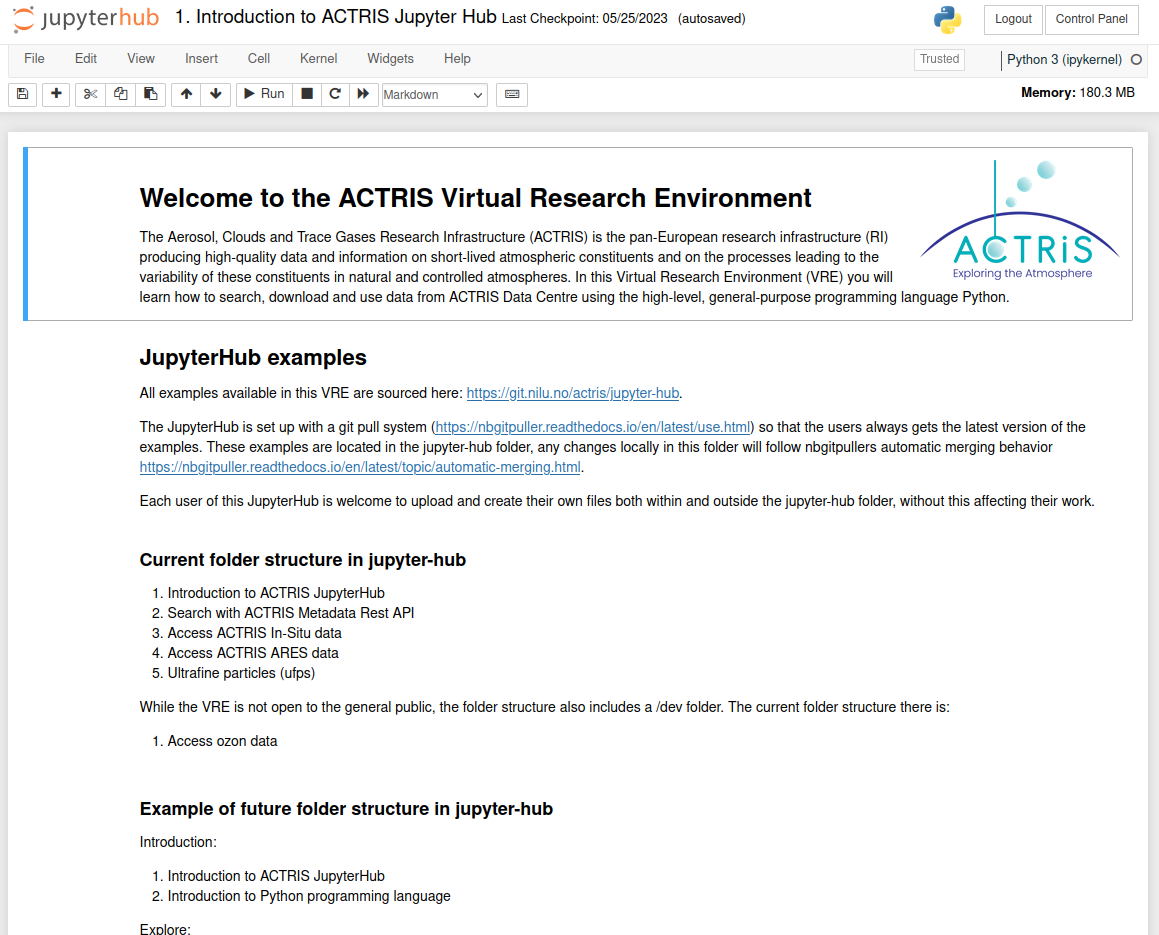 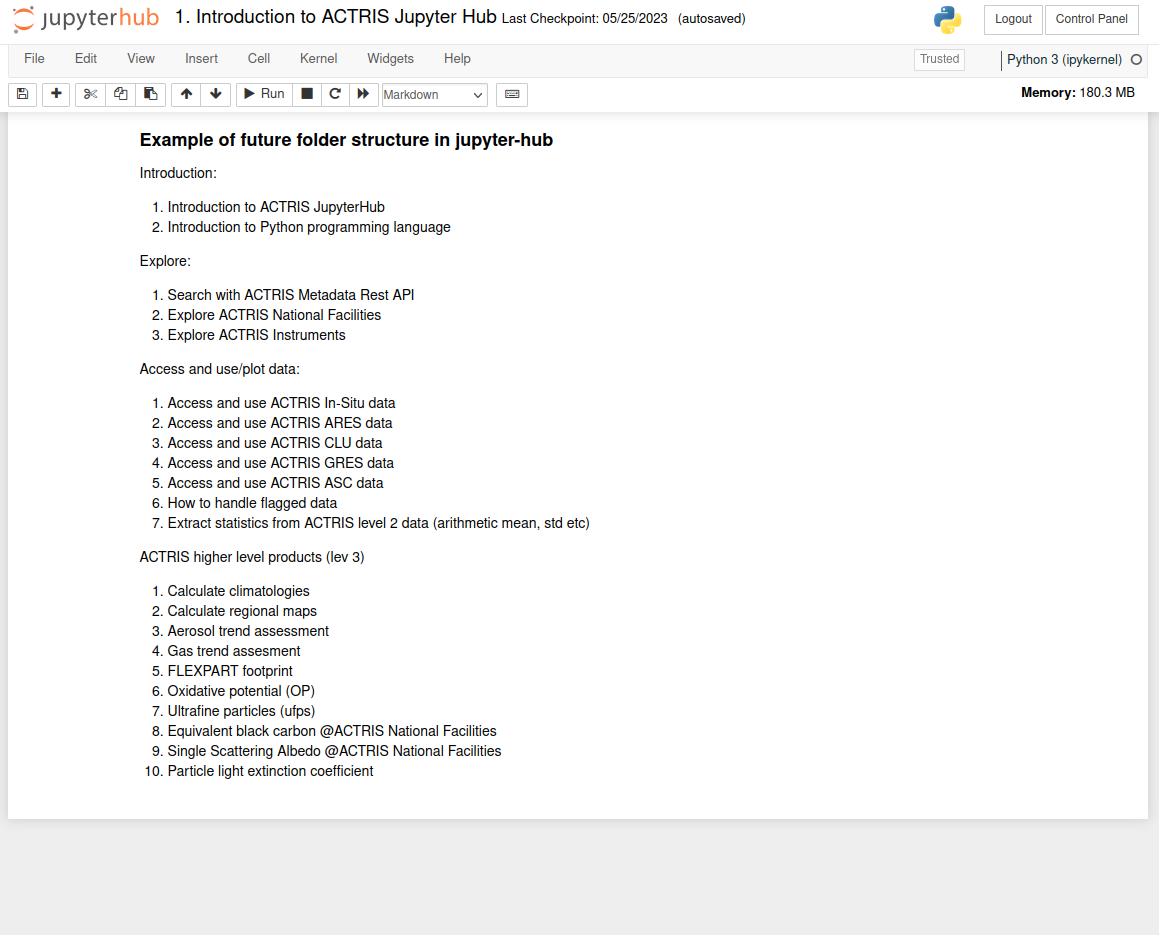 Search with ACTRIS Metadata Rest API
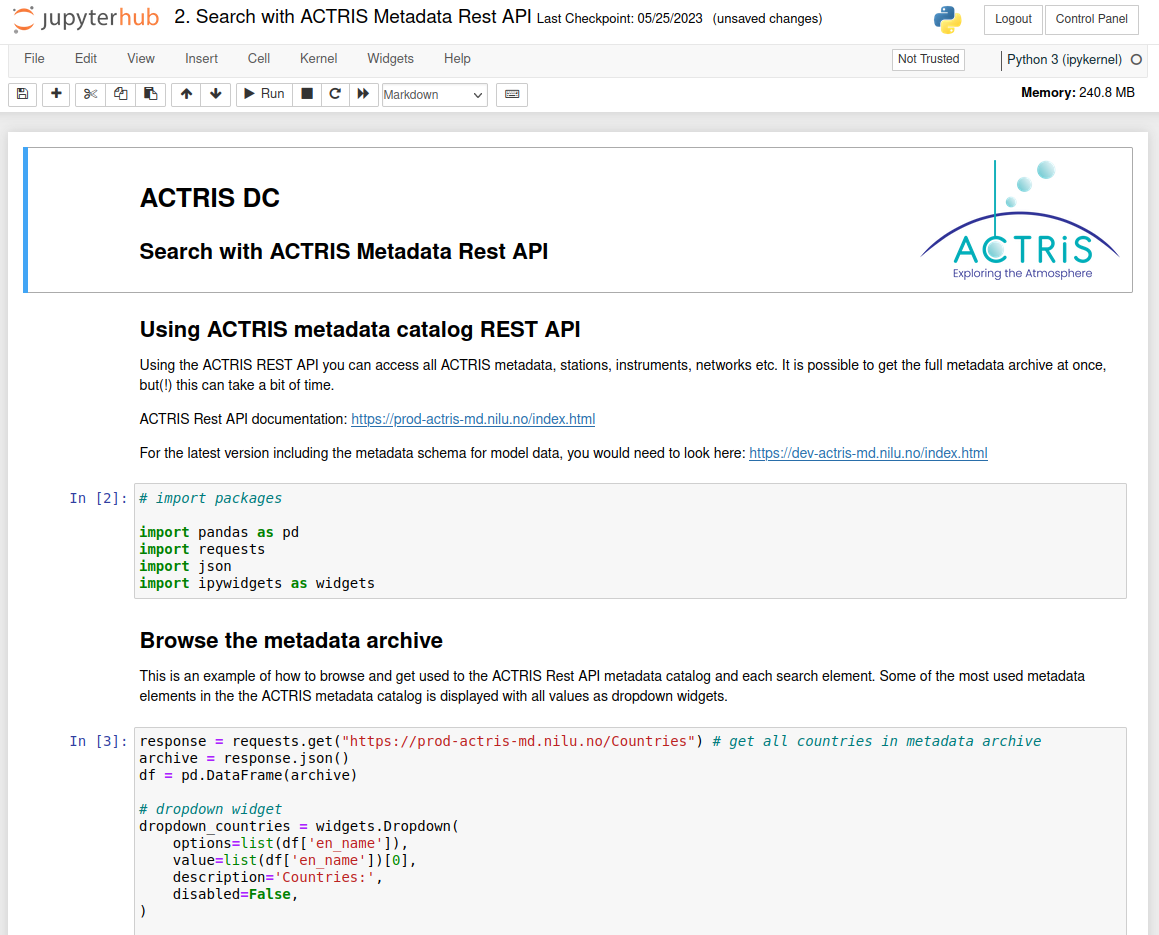 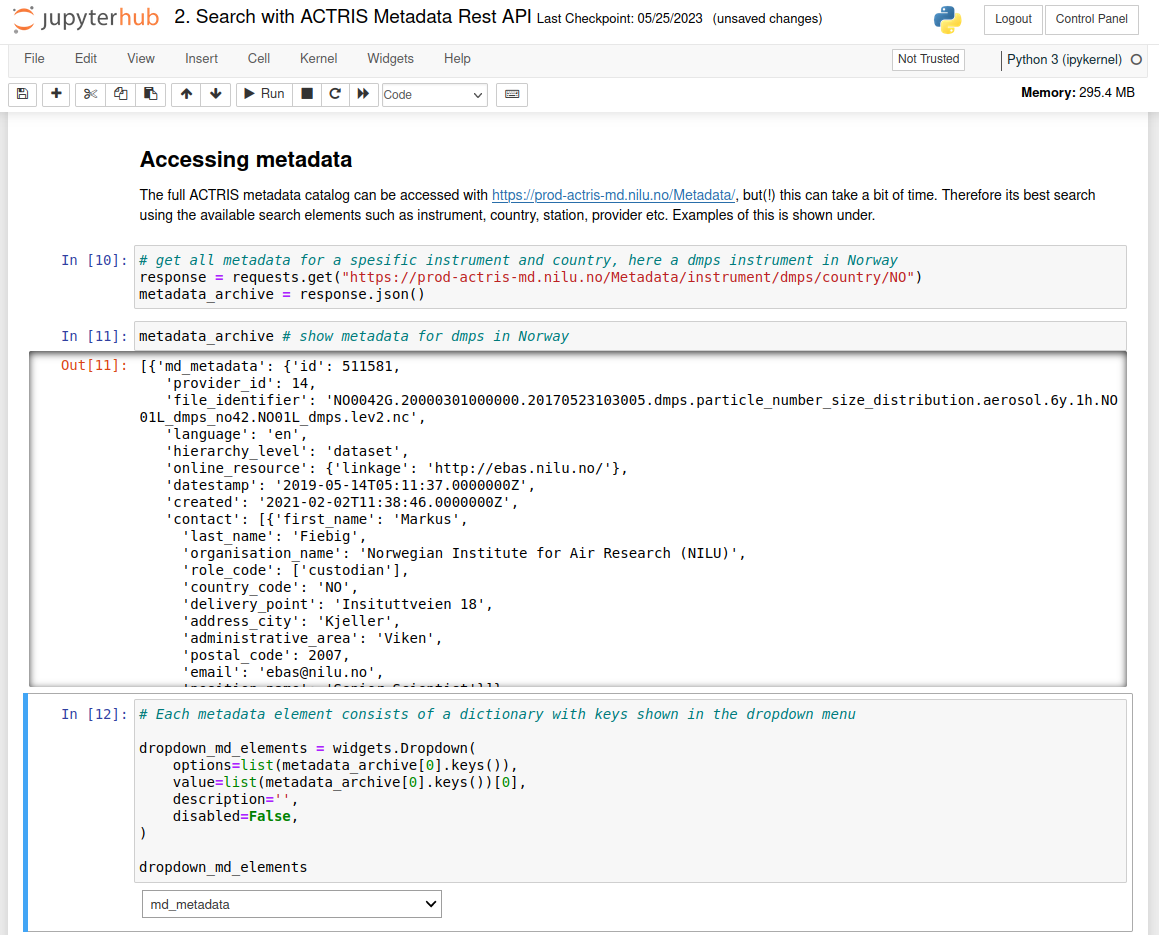 Access ACTRIS ARES data
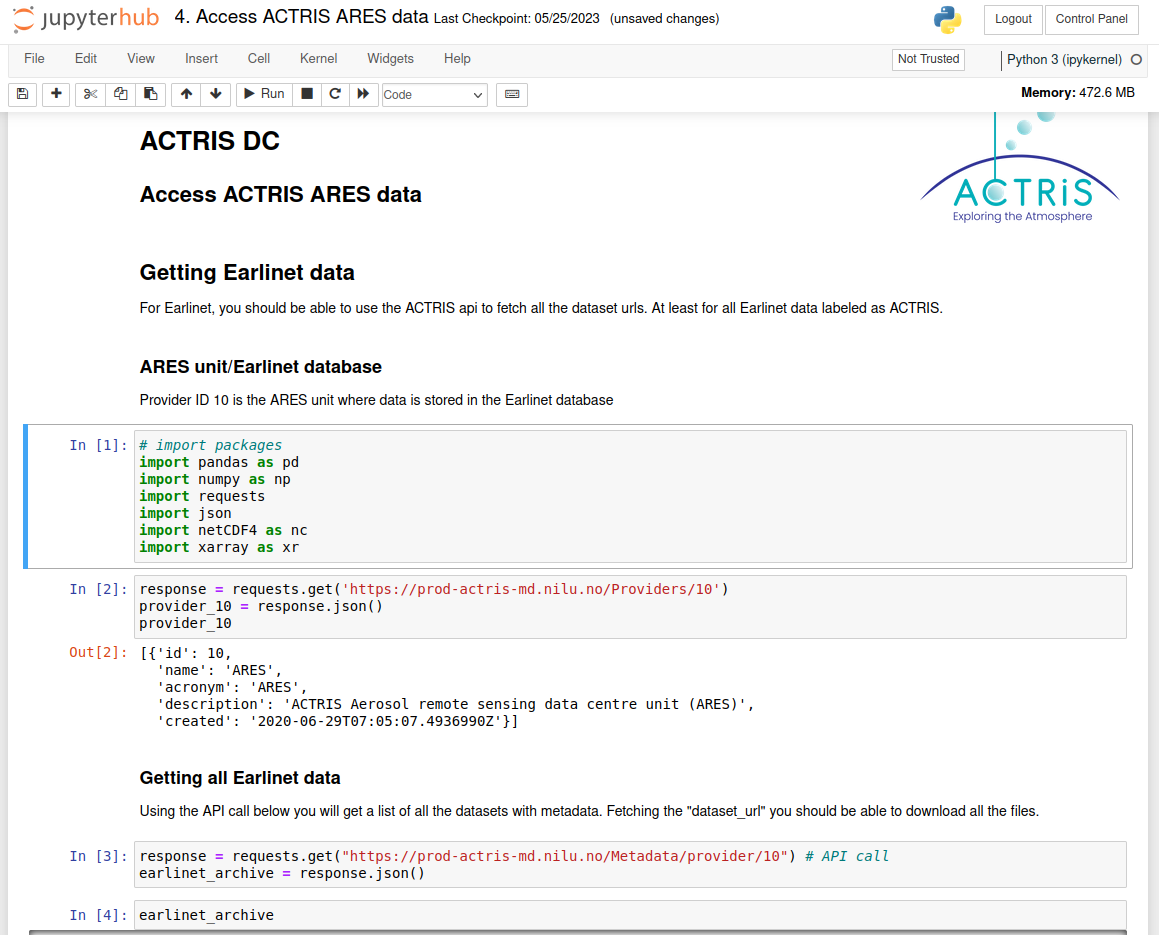 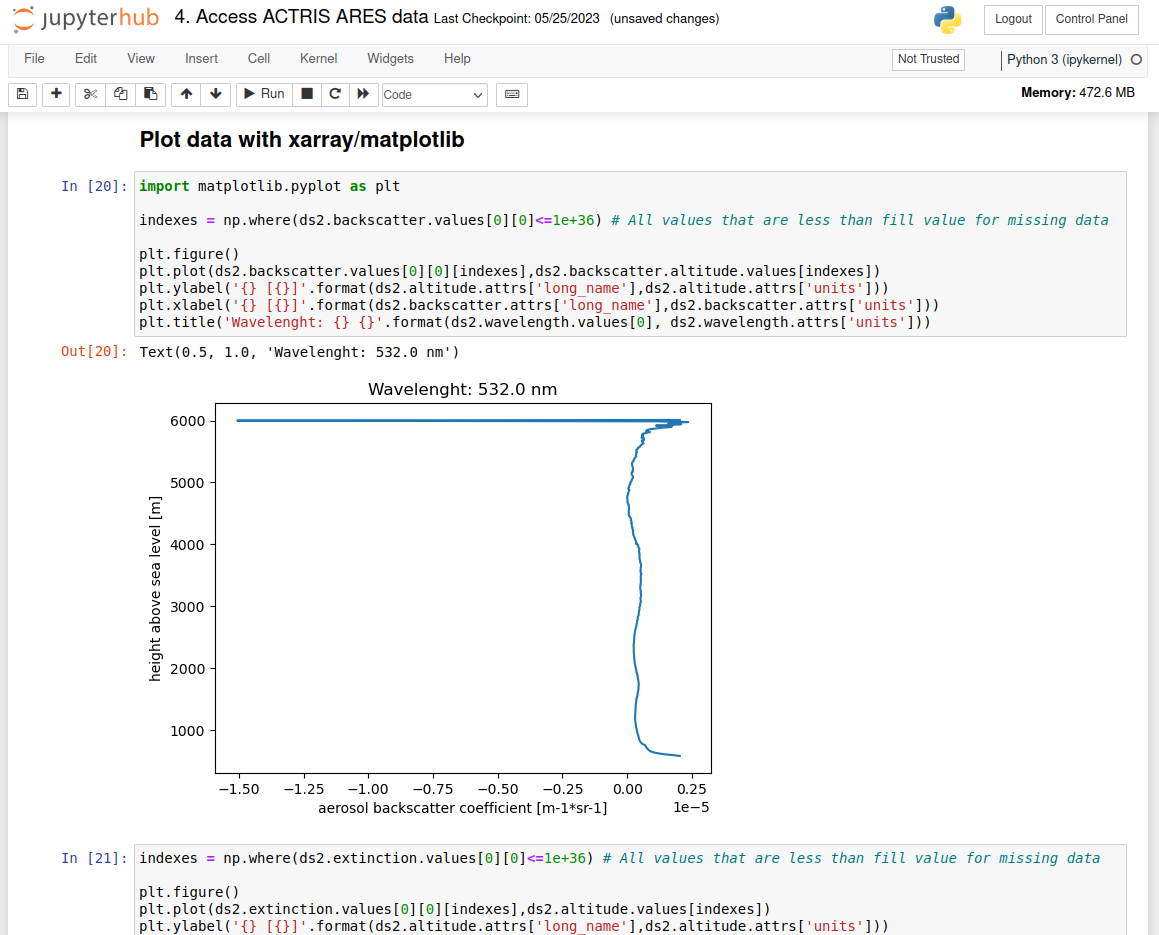 Ultrafine particles (ufps)
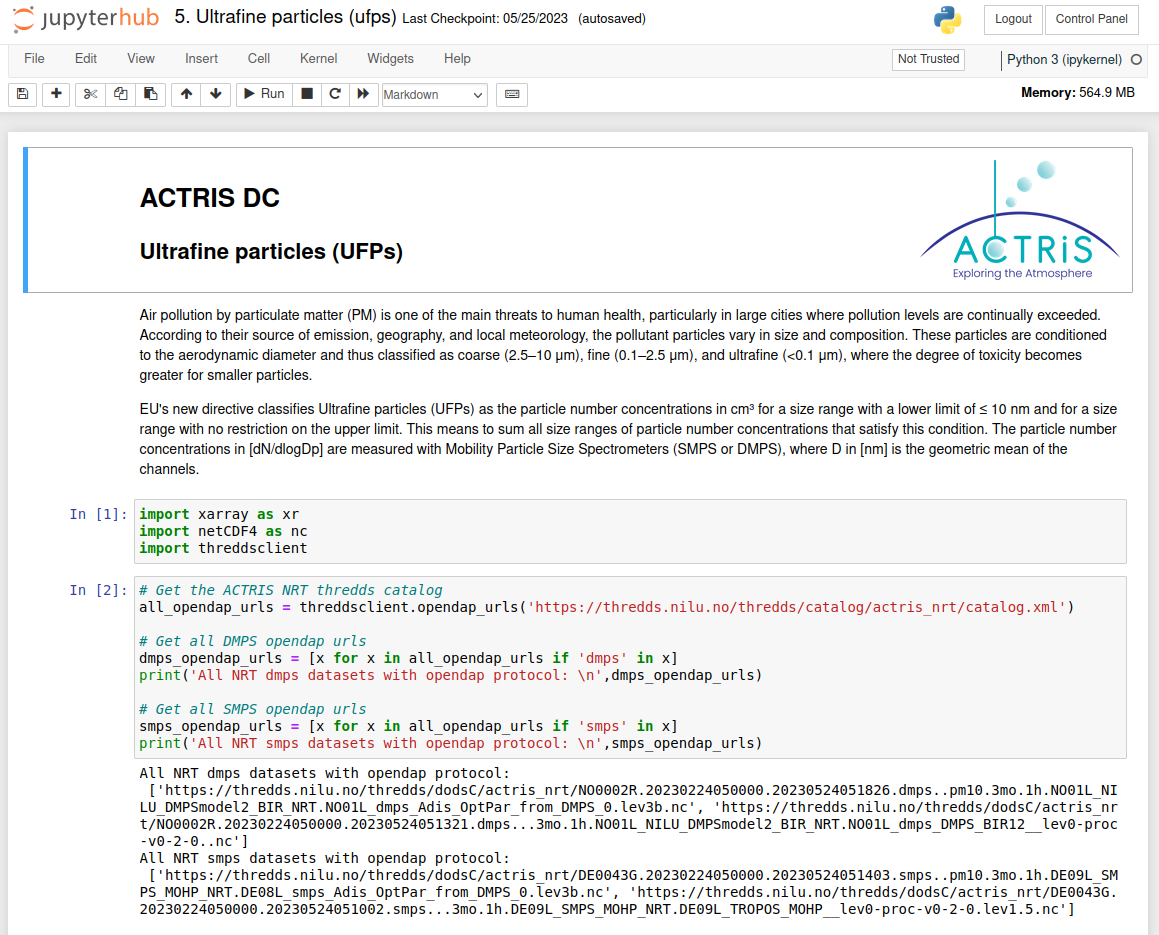 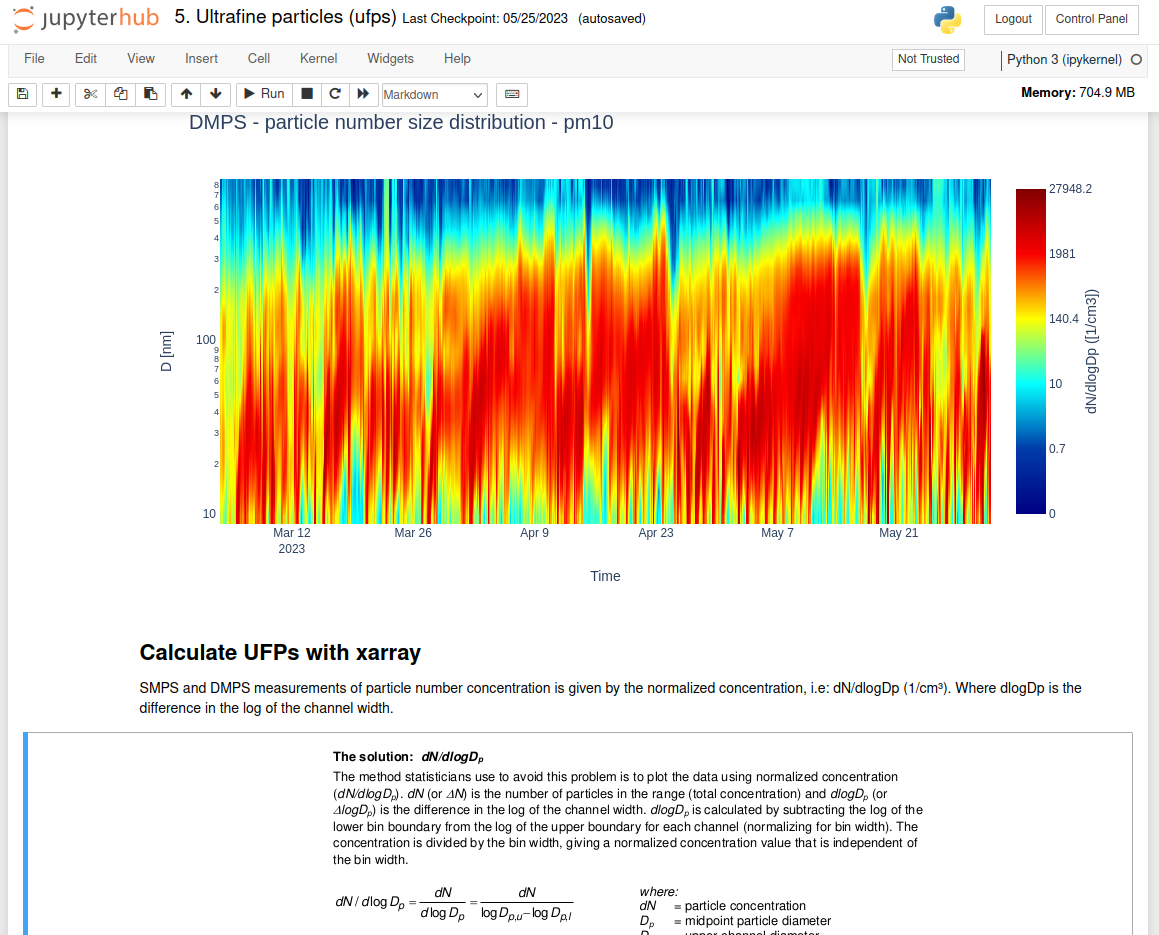 Ultrafine particles (ufps)
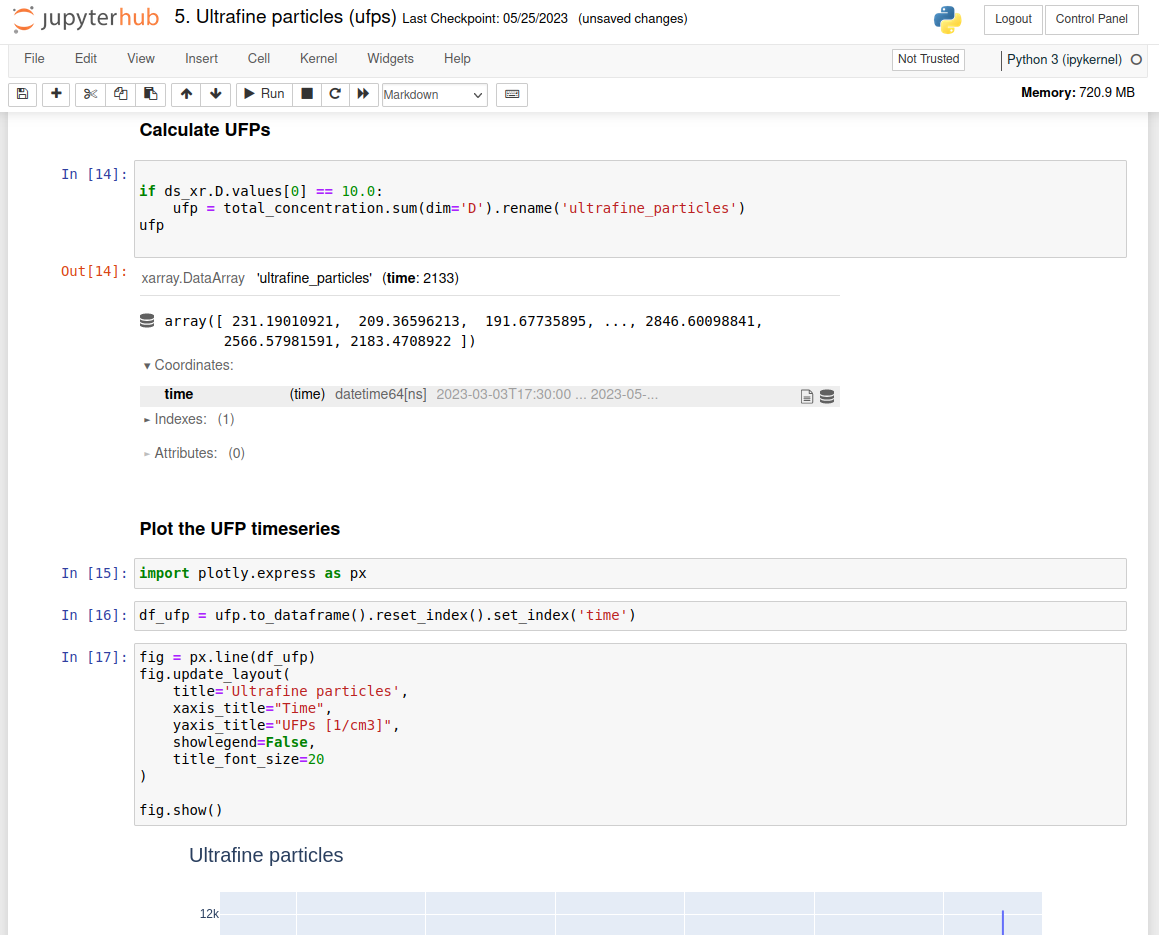 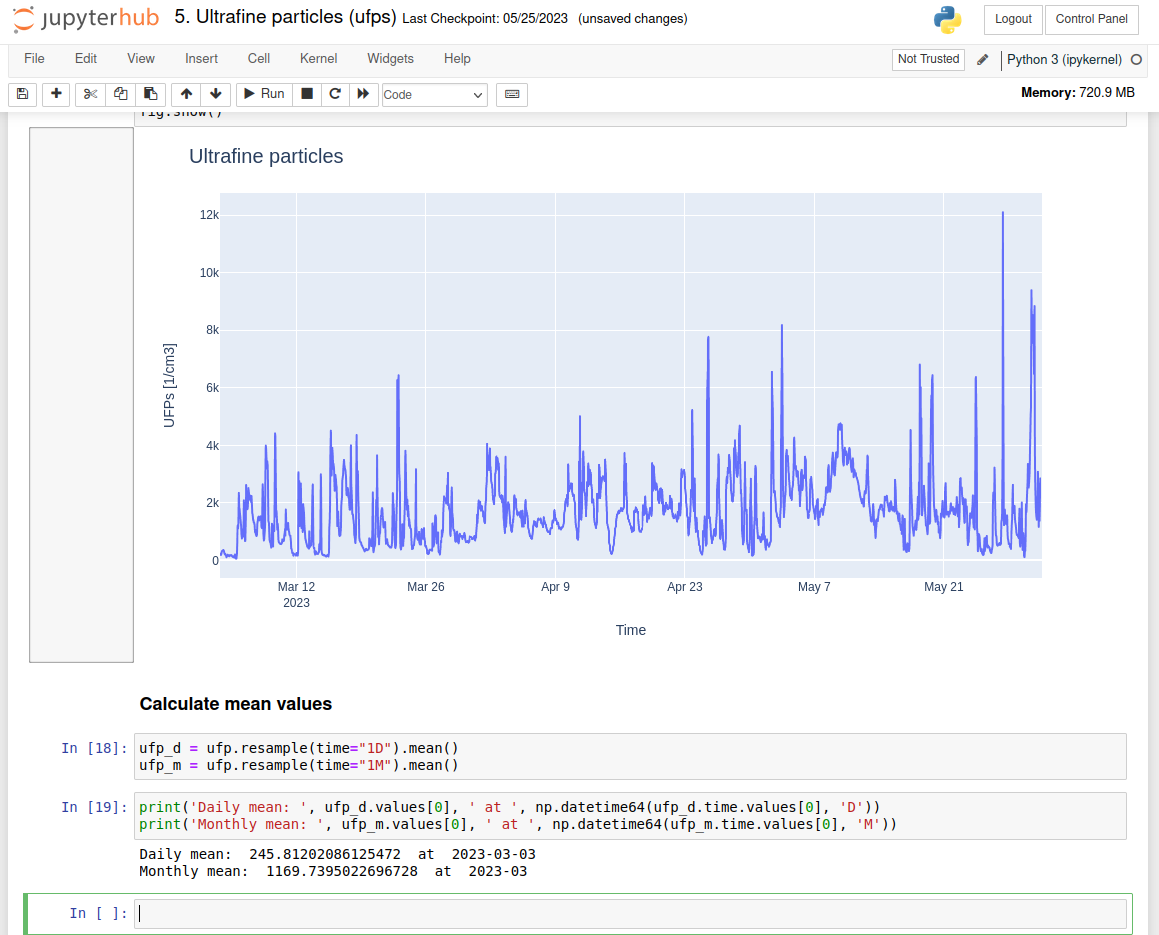 Git-repository
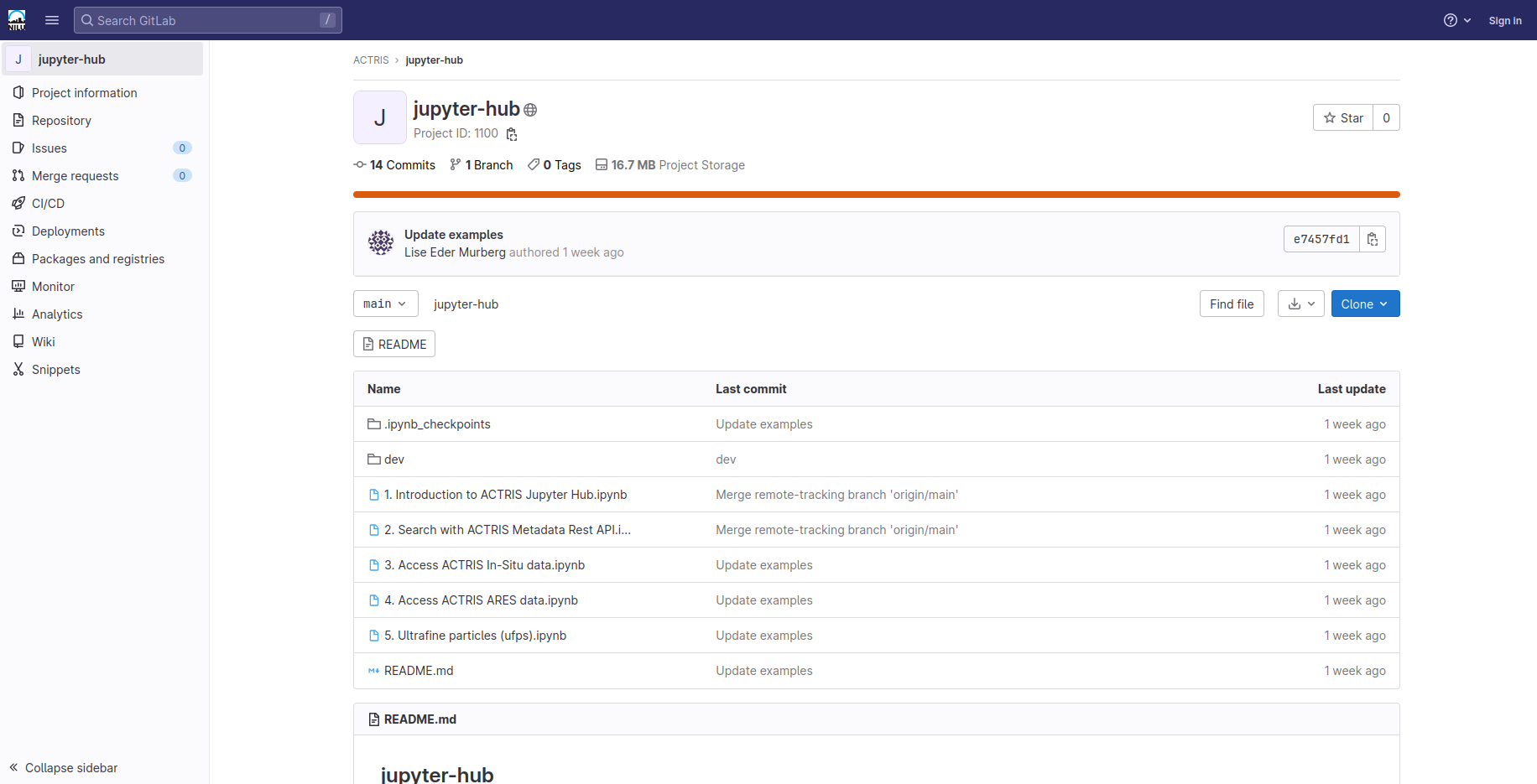